The Persian Empire
California Standard 6.4.5


Outline the founding, expansion and political organization of the Persian Empire.
How did it begin…
The Assyrian Empire was small Israelite state by Tigris River 
In 700 BCE it included Mesopotamia, some of Asia Minor, Egypt and Palestine 
They had a large and strong army and were known for committing atrocities against enemies
The Assyrians were conquered by the Chaldeans and King Nebuchadnezzar 
He rebuilt Babylon 
         one of the greatest cities of the 
			ancient world
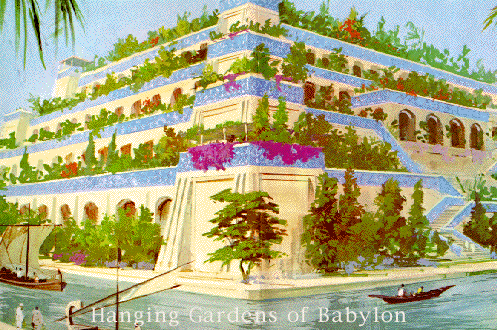 [Speaker Notes: King nebu was the one who created the hangng gardes for his wife]
King Nebuchadnezzar of Babylonia fell to the Persians in 539 BCE

Persia gained all of the kings territory  

The leader of the Persians was Cyrus
Map of the combined Persia Empire
Who were the Persians…
Lived in southwestern Iran
Mostly nomadic and organized into tribes 
The Persians were lead by Cyrus
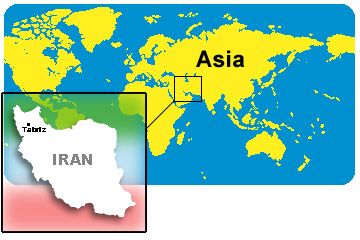 Who was Cyrus the Great?
Cyrus (Sy-ruhs)
 559-530 BCE 
He captured Babylon in 539 BCE by uniting Persians 
 Turned Babylonia into a Persian providence and allowed many original officials to keep their positions
[Speaker Notes: Cyrus showed restraint and wisdom….   The jews had been brought to babylon but he allowed them to return to Jerusalem w/ sacred objects and allowed them to rebuild temples]
Created a postal system 
Allowed Jews to return to Jerusalem 
His compassion made others accept him as a ruler 
Organized the capital in Pasargades 








  Tomb of Cyrus the Great in Pasargades
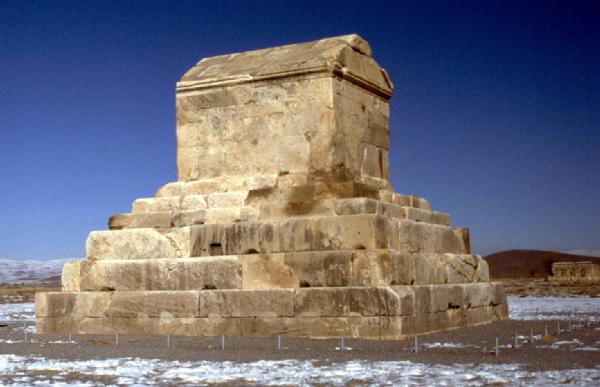 [Speaker Notes: The oldest recorded base isolated structure in the world]
Map of the Persian Empire under Cyrus 








“The largest empire the world has ever seen”
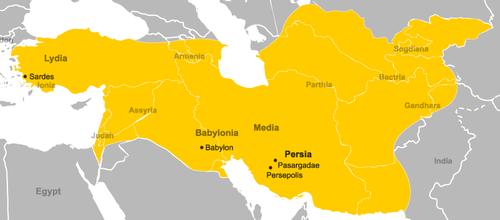 [Speaker Notes: About the size of the whole united stated]
The Immortals
Created by Cyrus included 10,000 highly trained soldiers 
Served as the Imperial Guard and in the army 
Once one died they were immediately replaced
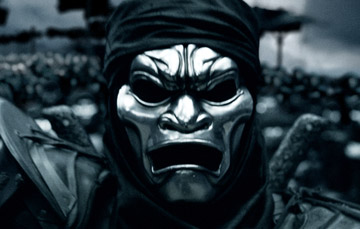 Soldiers in Persia
Soldiers were  paid professionals
In Greek city states citizens only took up arms in times of war
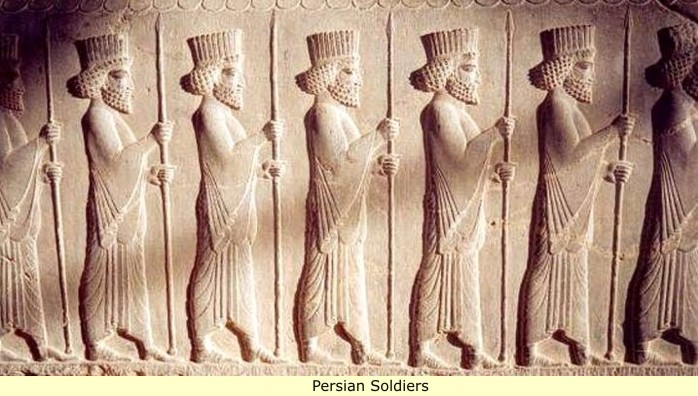 [Speaker Notes: In Greek city states citizens took up arms in times of war]
Cambyses
Son of Cyrus 
 530-522 BCE
Successfully invaded Egypt
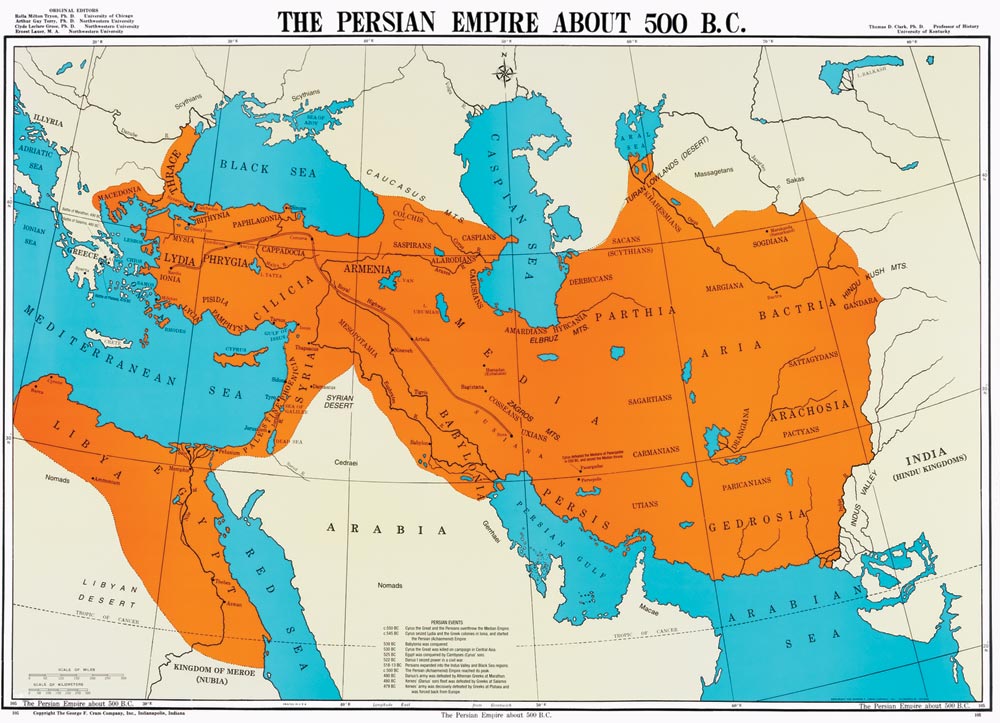 [Speaker Notes: Only 16 years]
Darius
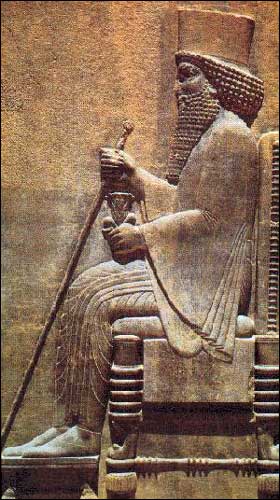 Darius (duh-RY-uhs)
521-486 BCE
Added new Persian providence in western India 
Extended empire to Thrace and reached to the Aegean Sea
[Speaker Notes: Picture is right hand a royal staff and left a lotus blossom w 2 buds (symbol of royalty)  found in new capital of percepolis]
Persian Empire
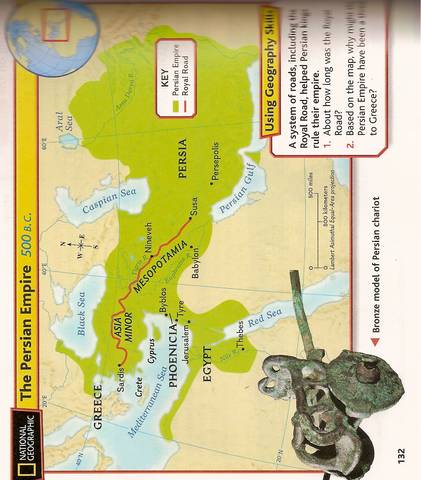 Moves the capital to Persepolis 
Divided empire into 20 providences  called 		   satrapies  (SAY-truh-peez)
The providences were ruled by a satrap (SAY-TRAP)  : “protector of the kingdom”  
 They all answered to the king 


         Ruins of Persepolis
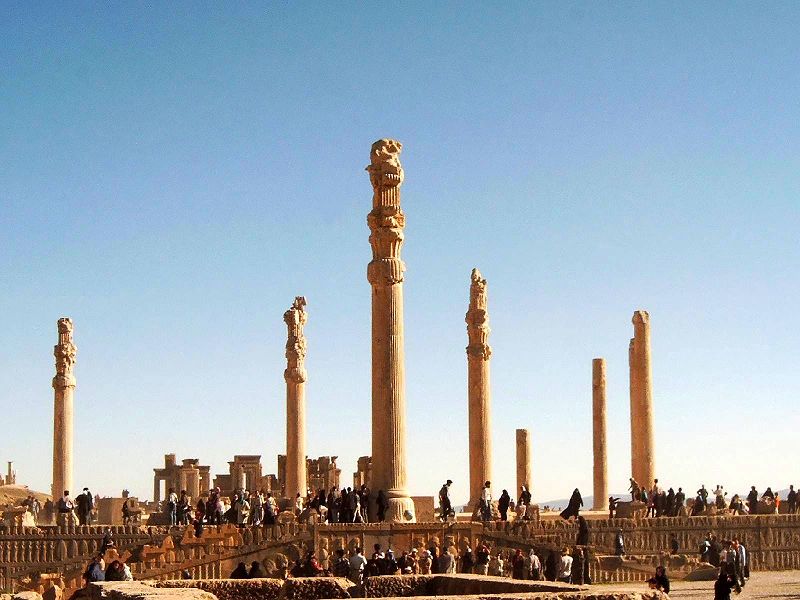 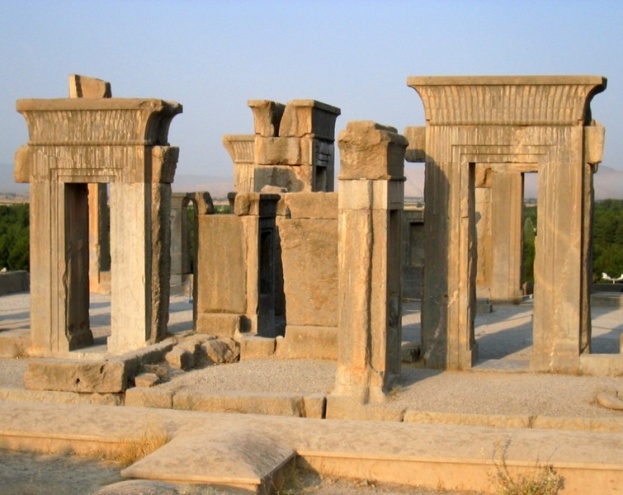 [Speaker Notes: The satrap collected taxes, responsible of security, keepin peace and justice commanded military forces of their satrapies, like miniature kings to darius’ kingdom]
The Royal Road
Built by command of King Darius 
From Sardis to Susa 
Had stations with fresh horses for the kings messengers  
Was 1,400-1,500 miles long
Xerxes
(ZURHK-seez)  
486-465 BCE 
Son of Darius
 Led soldiers in battle of Thermopylae 
 Captures Athens
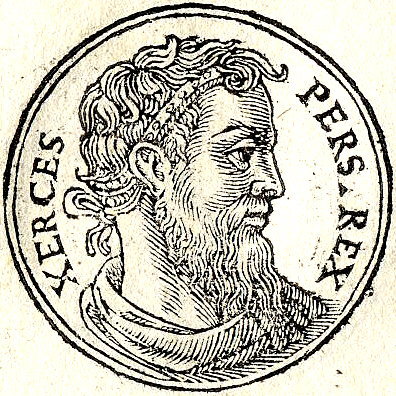 Greeks and Persians clash!
[Speaker Notes: While Greeks were building strong city states the Persian Empire was forming in the east.]
Battle of Marathon
490 BCE 
Persians land 20,000 men in Marathon 
				( a few miles from Athens) 
The Athenians had 10,000
•After a long wait the Persian
s board the ships with the 
strongest cavalry 1st
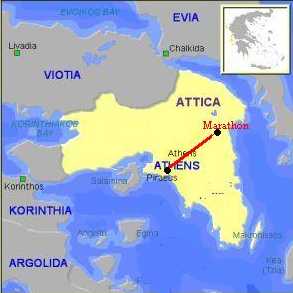 [Speaker Notes: Persians were tired of waiting]
That was when the Athenians attacked
Caught foot solders waiting to get on the ships 
Persians were defeated!
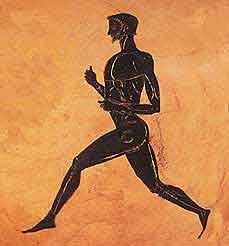 Athenians send Pheidippides running home with the news (about 25 miles) 
   modern marathons are named after this famous run
[Speaker Notes: He collapsed from exhaustion his last words were victory then he died]
Battle of Themopylae
A narrow pass through mountains 
 Greeks lost
480BCE 
Persians led by Xerxes
Spartans lead by King Leonidas 
 lasted 3 days then the Persians advanced
[Speaker Notes: A spartan warrior heard the Persian arrows would darken the sky and he responded “that is good news, we shall fight in the shade”]
Battle of Salamis
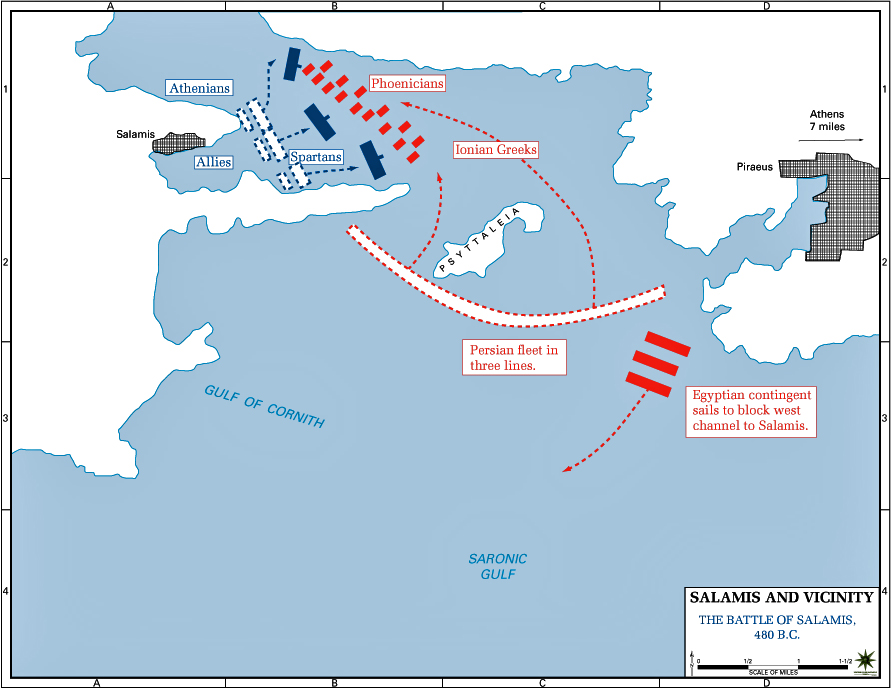 Salamis (SA-luh-mush) 
480BCE 
Greeks attack Persians in the straight 
Had smaller , faster ships
[Speaker Notes: Straight is a narrow pass of water between @ pieces of land 
Big Persian ships were easy targets]
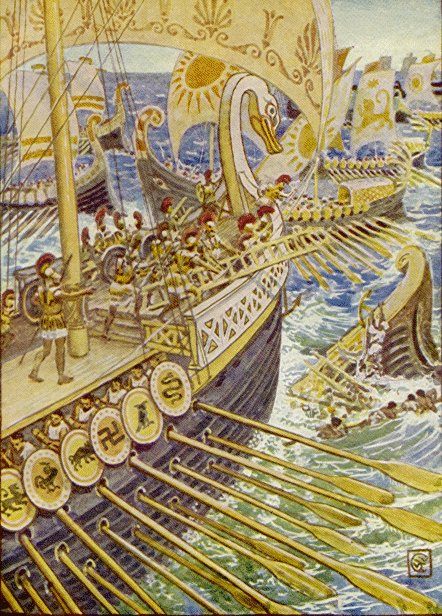 Greeks destroy most of the Persian fleet 

But Persians reach Athens and burn the city
Battle of Plataea
Plataea (pluh-tee-uh) 
479BCE 
 Greeks unite to fight and defeat Persians 
Persians retreat and 
   Greeks are saved from invasion
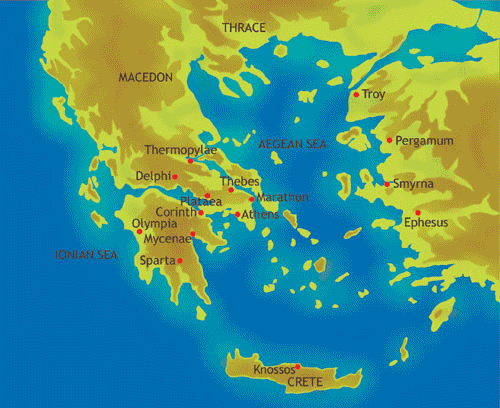 [Speaker Notes: Salamis naval battle … Persians in enemy territory far from supply base]
Burial site of Darius and Xerxes
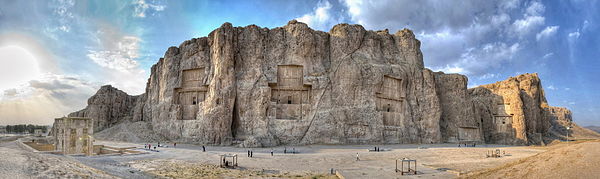 What happened to the Persians?
In the end Persian rulers went corrupt, charged to much taxes & cause rebellions 
Internal struggle for power 
Alexander the Great invades in 334 BCE and rules over all the Persian land 
[Speaker Notes: 6 of 9 rulers after darius were murdered
Cuz kings had many children , power divided]